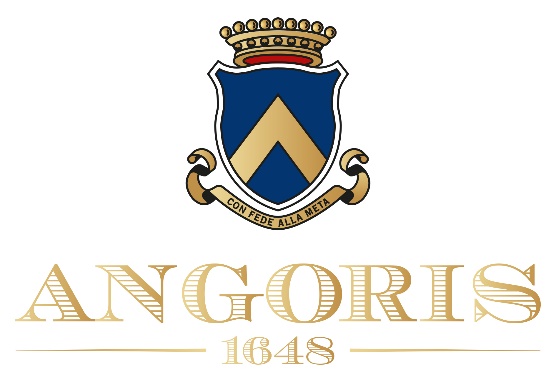 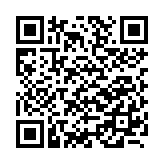 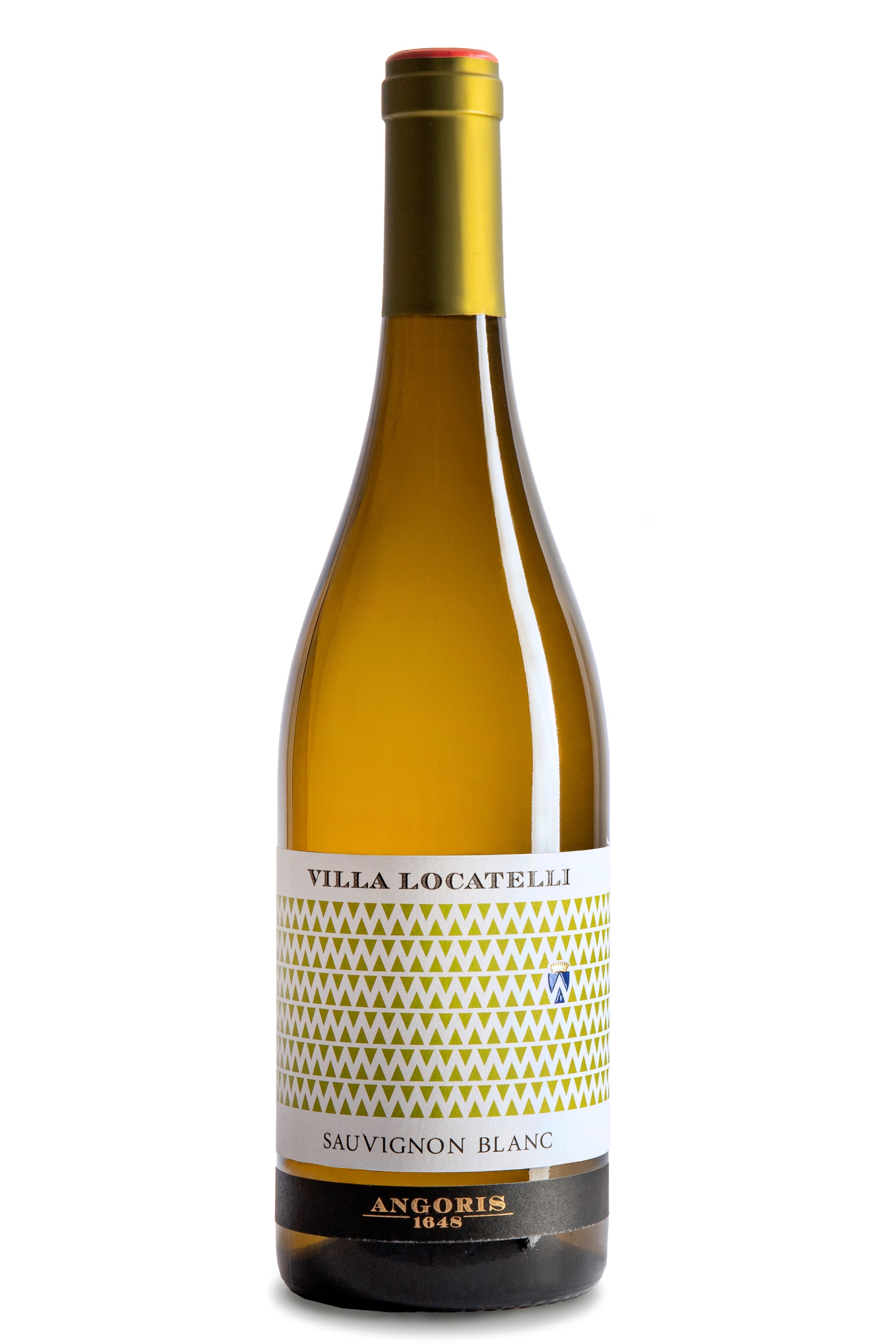 Sauvignon Blanc
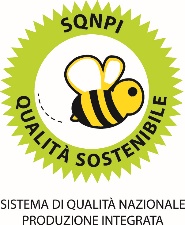 doc friuli isonzo
VILLA LOCATELLI
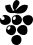 Sauvignon Blanc 100%
Villa Locatelli ~ Allevamento a Guyot ~ Vendemmia inizio settembre
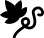 12,0% Vol.
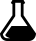 Pianura con terreni poco calcarei, ricchi di argille nobili amalgamate con ghiaie rosse ~ Esposizione Nord–Sud ~ 47 m.s.l.m. ~ Area produttiva 8 ha
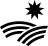 Piantato nel 2003 ~ Densità impianto 7.200 ceppi/ha ~ Resa 90 quintali/ha ~ Numero bottiglie 65.000
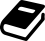 Dopo una breve macerazione a freddo, la fermentazione del mosto avviene a temperatura controllata. 
Successivamente il vino viene fatto riposare per 5 mesi in contenitori in acciaio inox.
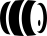 Giallo paglierino con riflessi dorati.
Intenso, aromatico con note di peperone e foglia di pomodoro, ananas e pesca bianca; note di menta, rosmarino, maggiorana e timo.
Secco e di media struttura; elegante, caldo e ben equilibrato.
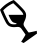 Ideale da solo o salumi affumicati, finocchiona Toscana, salmone affumicato, timballi di verdure saporite e asparagi; trota di San Daniele agli agrumi.
Temperatura di servizio 8 - 9 °C
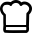 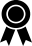 CONCOURS MONDIAL DU SAUVIGNON ~ GOLD MEDAL
TENUTA DI ANGORIS ~ Località Angoris 7 ~ 34071 ~ Cormons (GO) ~ Italy ~ Ph. (+39) 0481.60923 ~ E-mail: info@angoris.it ~ Website: www.angoris.com